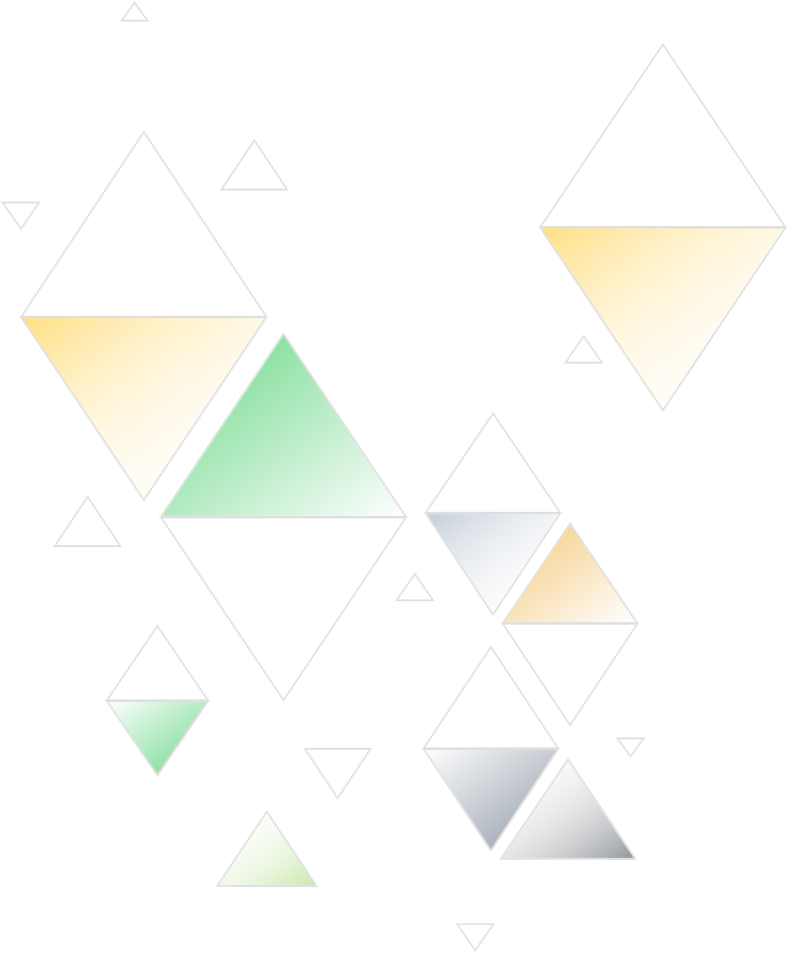 MODELO DE FUNÇÕES E RESPONSABILIDADES
PAPEL DO PROJETO
ATRIBUÍDO A
RESPONSABILIDADES
PATROCINADOR DO PROJETO [NOME]
Gerente de Projetos
Nome
Foca na execução do projeto e nas entregas.
Fornece recursos e suporte para oferecer valor ao negócio e garantir resultados bem-sucedidos nos negócios.
Vs
Proprietário de produto
Nome
Defende o usuário final e orienta a equipe com decisões informadas com base no feedback do usuário.
Foca-se na visão e utilização de recursos enquanto serve como um defensor do produto.
Vs
Proprietário do projeto
Nome
Atua como uma linha de comunicação entre o patrocinador do projeto e o gerente do projeto.
Serve como uma linha de comunicação entre a equipe do projeto e os tomadores de decisão.
Vs
Campeão do Projeto
Nome
Oferece suporte mais inspirador e motivacional. Também atua como um defensor do projeto, garantindo que as partes interessadas estejam satisfeitas.
Ajuda os membros do projeto fornecendo recursos e orientação.
Vs
Stakeholder do Projeto
Nome
Investido e afetado pelo projeto.
Parte da liderança executiva na organização proprietária do projeto.
Vs
Patrocinador Executivo
Nome
No quadro do projeto. Preocupado com o sucesso do projeto e como o projeto vai se alinhar com a visão e estratégia do negócio.
Link de comunicação entre a diretoria do projeto e a equipe do projeto.
Vs
PAPÉIS E RESPONSABILIDADES
PAPÉIS E RESPONSABILIDADES
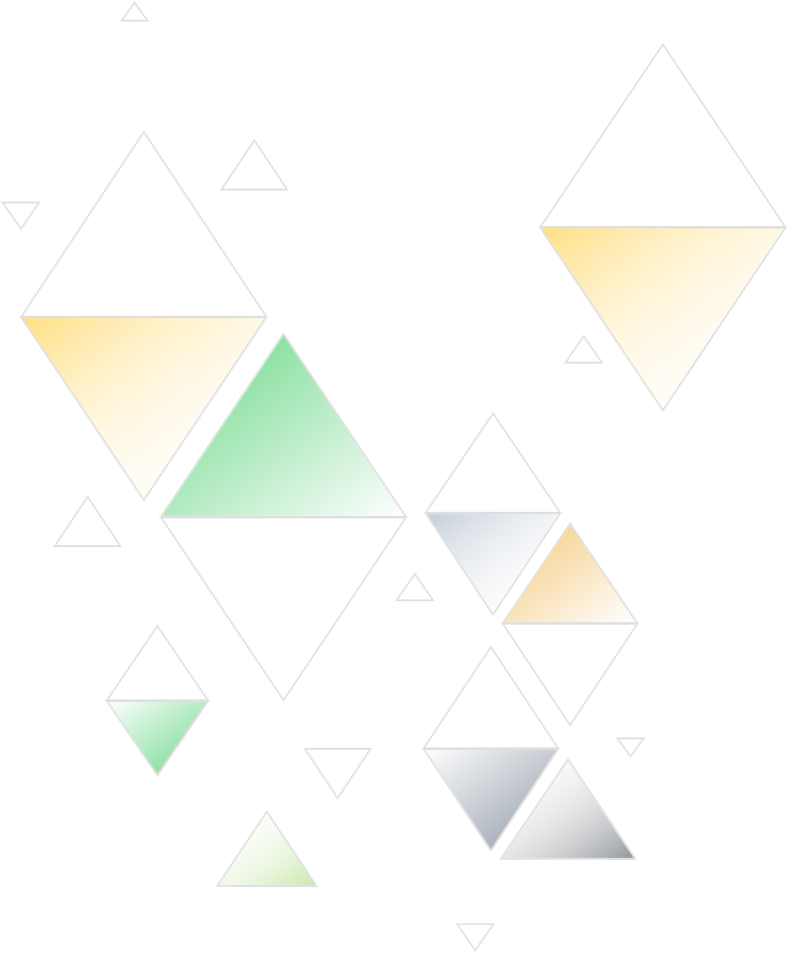 PAPEL DO PROJETO
ATRIBUÍDO A
RESPONSABILIDADES
PATROCINADOR DO PROJETO [NOME]
Papel
Nome
Responsabilidades
Nome do patrocinador do projeto
Vs
Papel
Nome
Responsabilidades
Nome do patrocinador do projeto
Vs
Papel
Nome
Responsabilidades
Nome do patrocinador do projeto
Vs
Papel
Nome
Responsabilidades
Nome do patrocinador do projeto
Vs
Papel
Nome
Responsabilidades
Nome do patrocinador do projeto
Vs
Papel
Nome
Responsabilidades
Nome do patrocinador do projeto
Vs
RELATÓRIO DO PROJETO
PAPÉIS E RESPONSABILIDADES |   EM BRANCO